Урок
 мужества 

«За Волгой 
для нас земли  нет!», посвящённый 
 80-летию победы   
в Сталинградской битве
Сталинградская битва 17 июля 1942 –2 февраля 1943
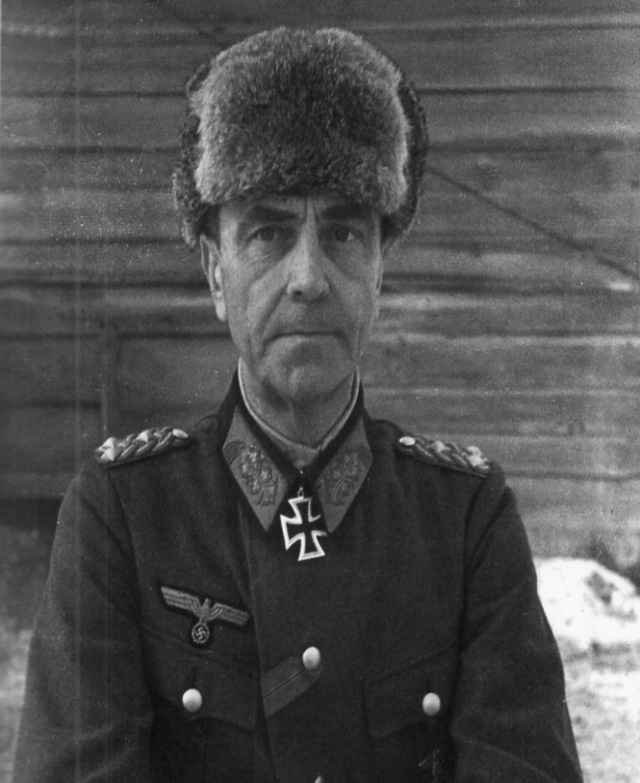 Девиз защитников Сталинграда: 
 «За Волгой для нас земли нет!
Фельдмаршал 
Фридрих    Паулюс – командующий 6-ой немецкой  армией  вермахта
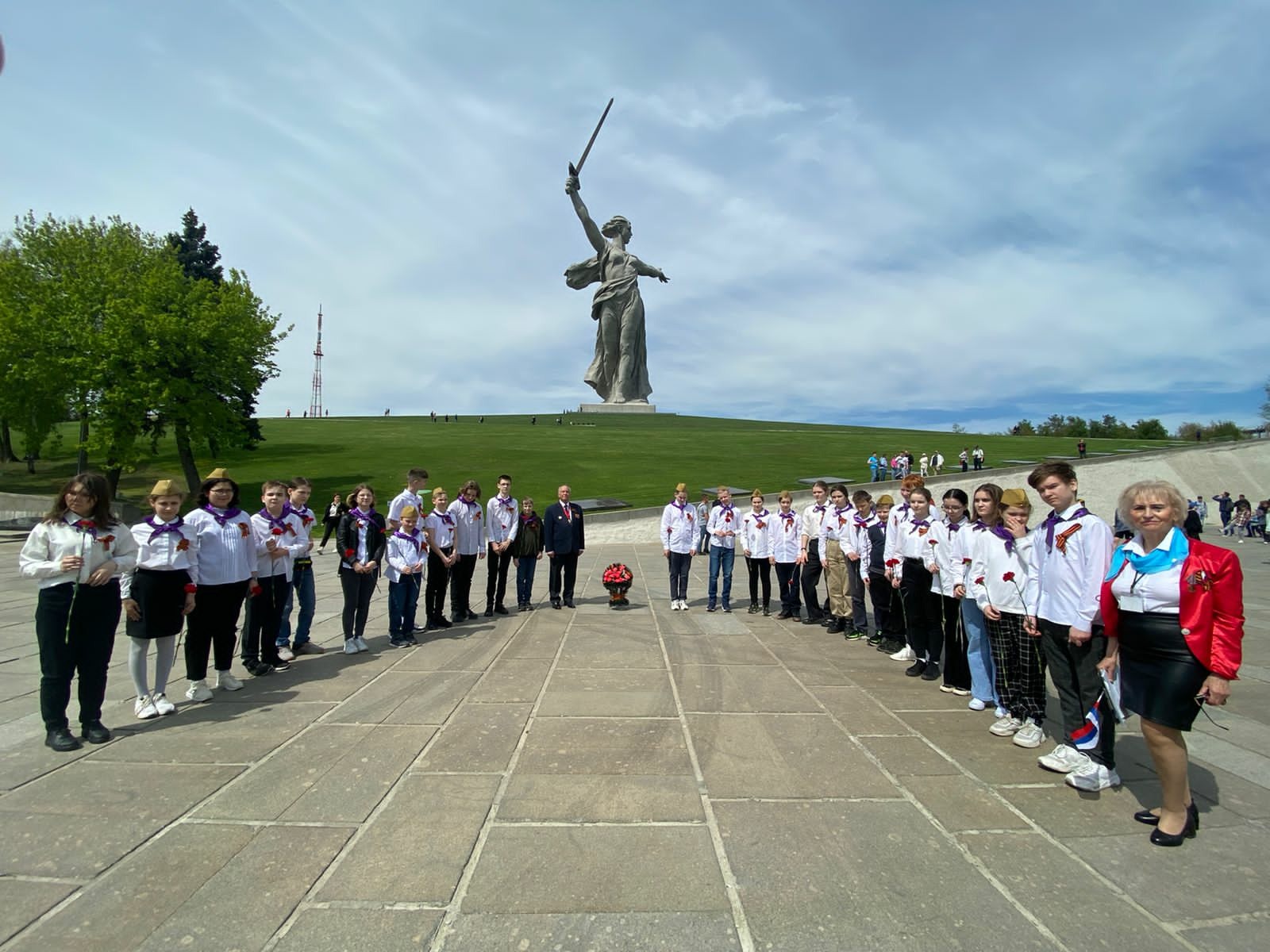 Город - герой Волгоград.  Мамаев курган.  29. 04.2022
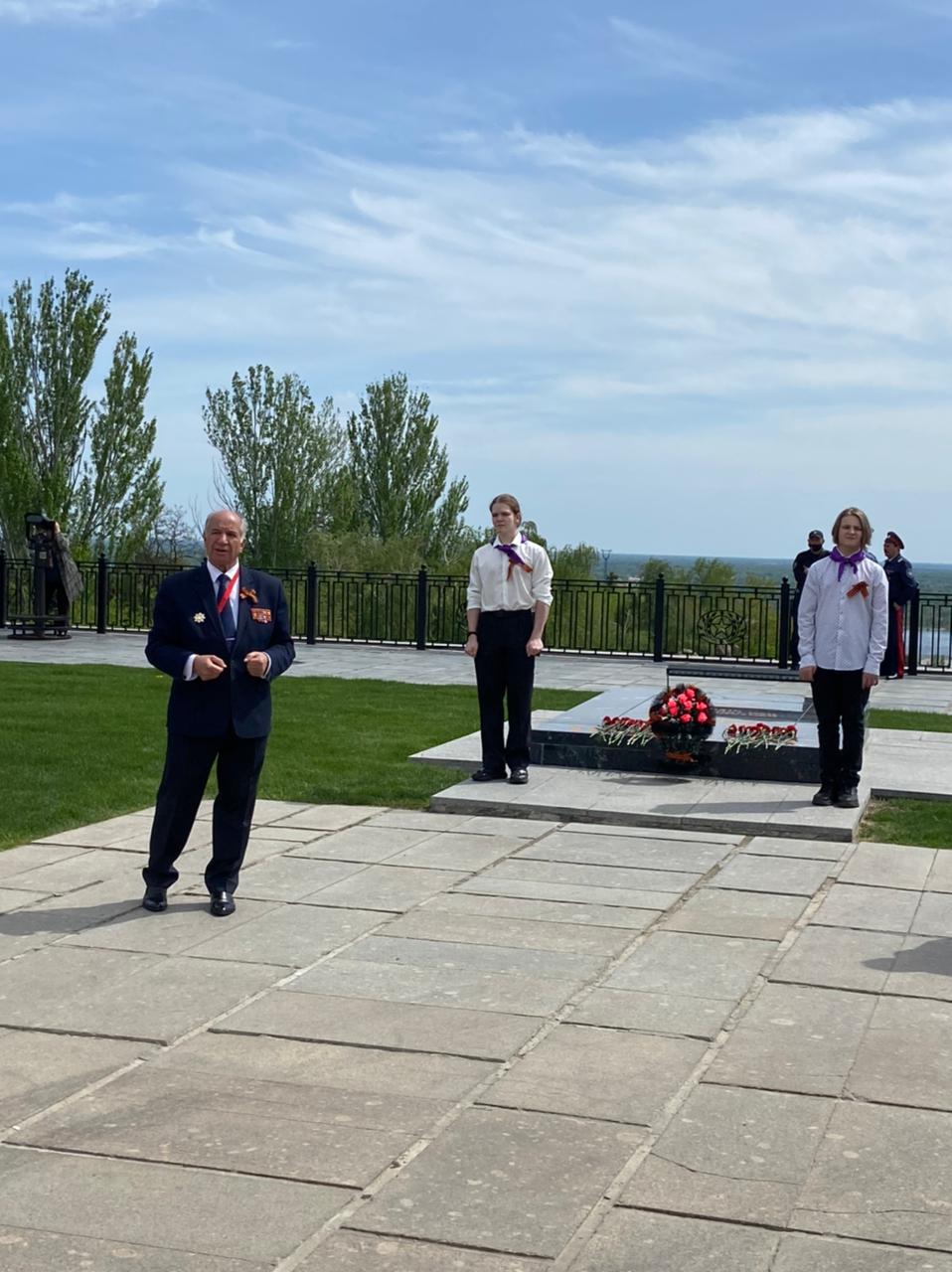 Мамаев курган

Митинг памяти. 
29. 04.2022 А.

Выступление  А.Д. Струкова, Председателя волгоградского городского Совета ветеранов, Почётного гражданина города-героя Волгограда.
Город-герой ВолгоградЗвание с 1 мая 1945 года
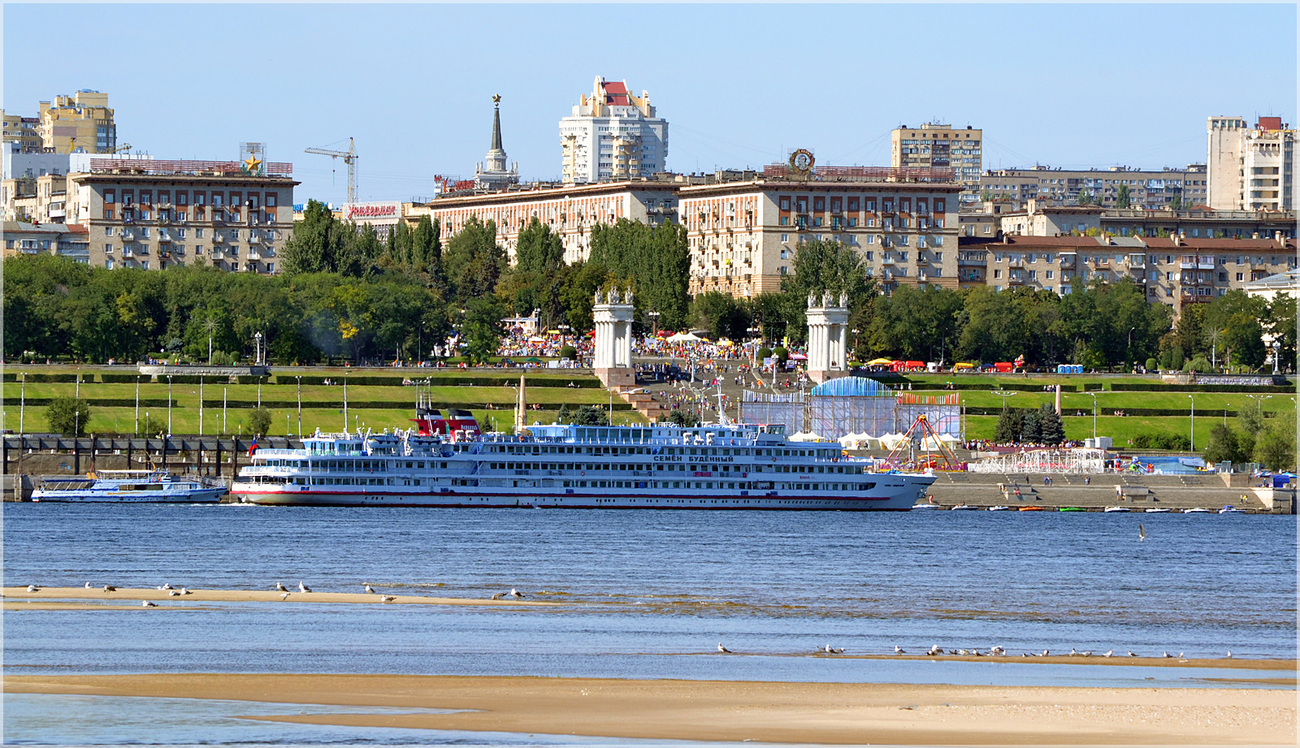 До 1961 года Волгоград  назывался Сталинградом.   Первоначально - Царицын
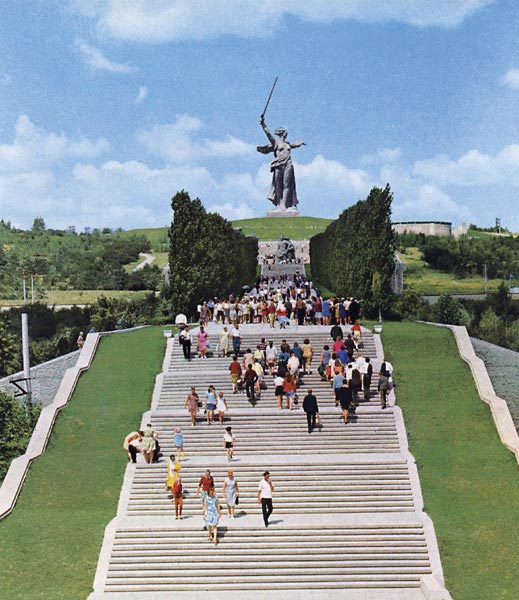 «Героям Сталинградской битвы» - 
 историко-мемориальный комплекс на Мамаевом Кургане
200 ступеней -  по числу дней Сталинградской битвы
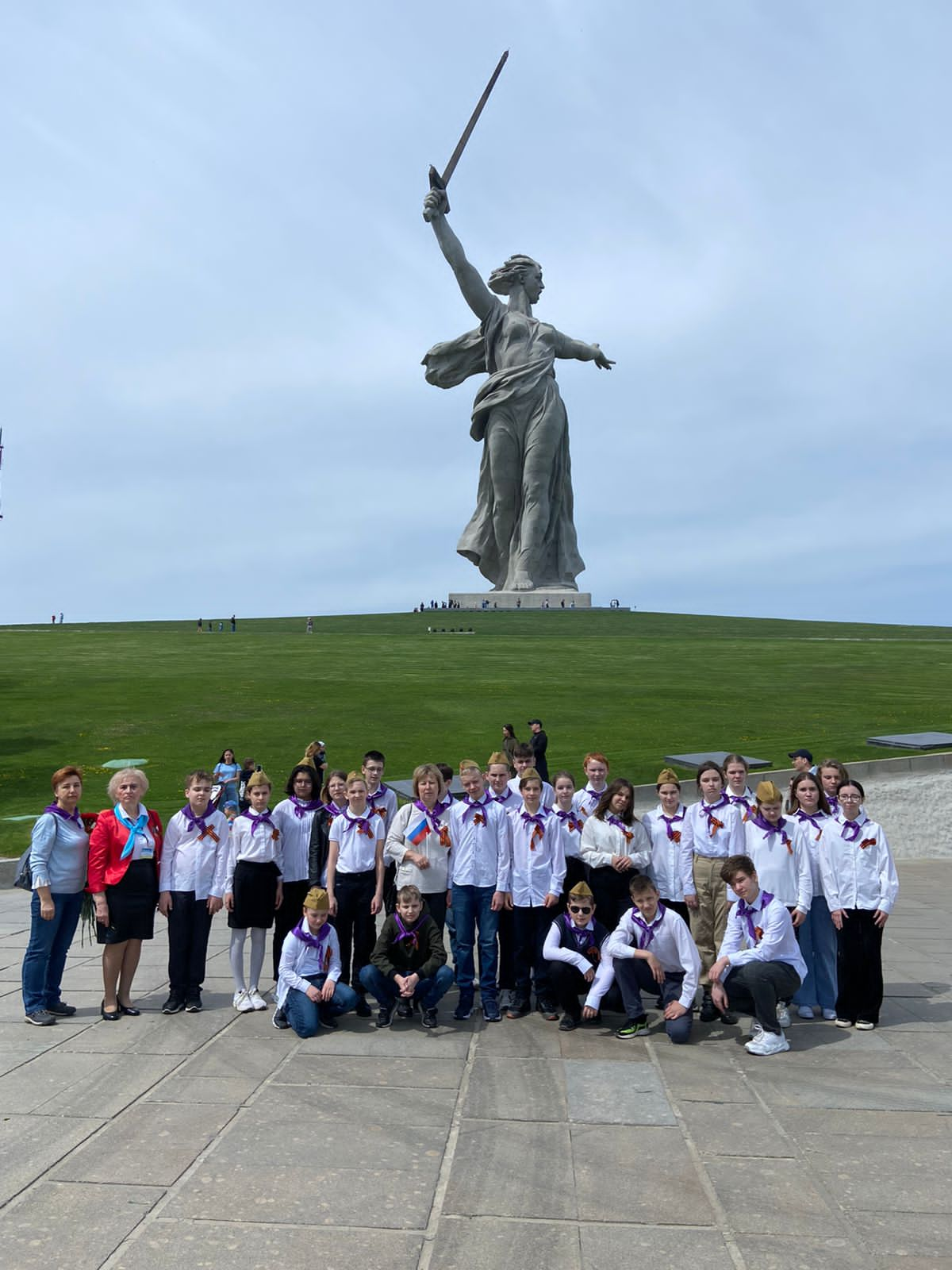 Скульптура «Родина- мать зовет!» 

11-е место в Книге рекордов Гиннеса 

Высота-85 метров

Длина меча-  
33 метра 

Скульптор: Е.Вучетич, 1967
Композиция «Стоять насмерть!»
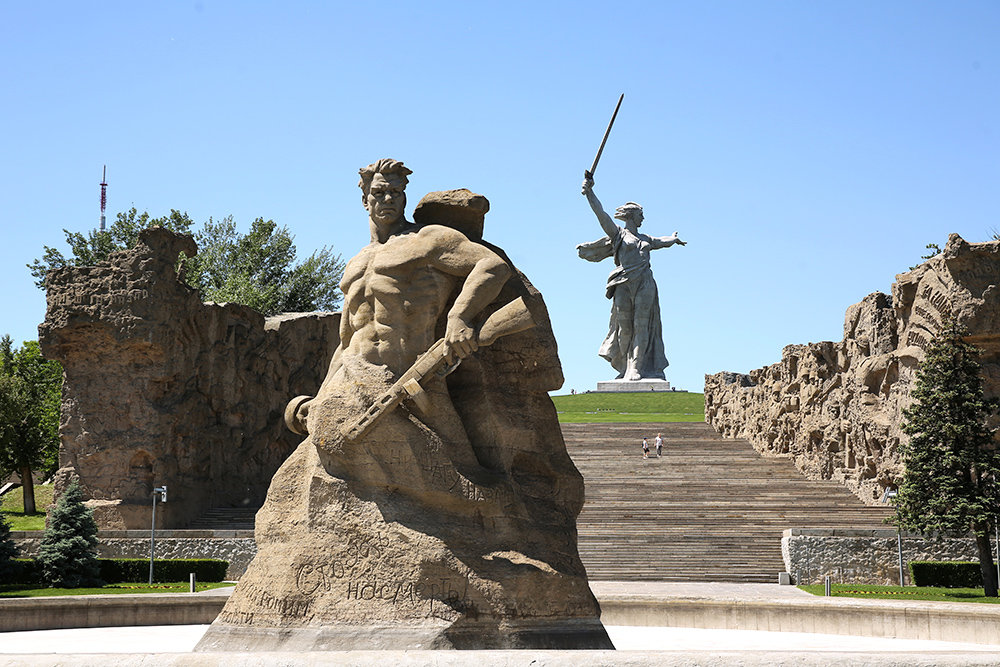 Маршал в «белых перчатках»
Маршал Чуйков Василий Иванович. 1900-1982
Роберт Рождественский Мамаев курган
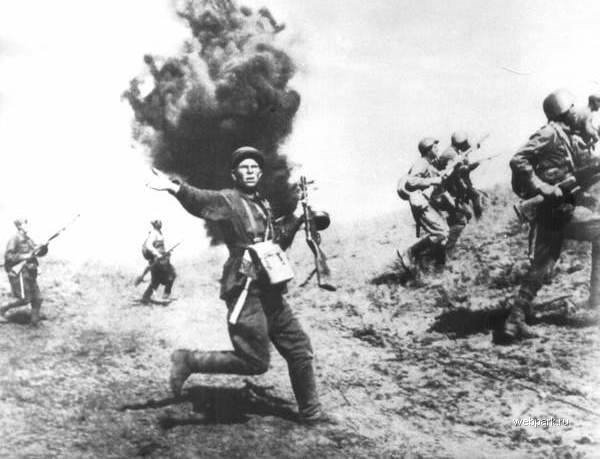 Песня «На Мамаевом кургане тишина…»
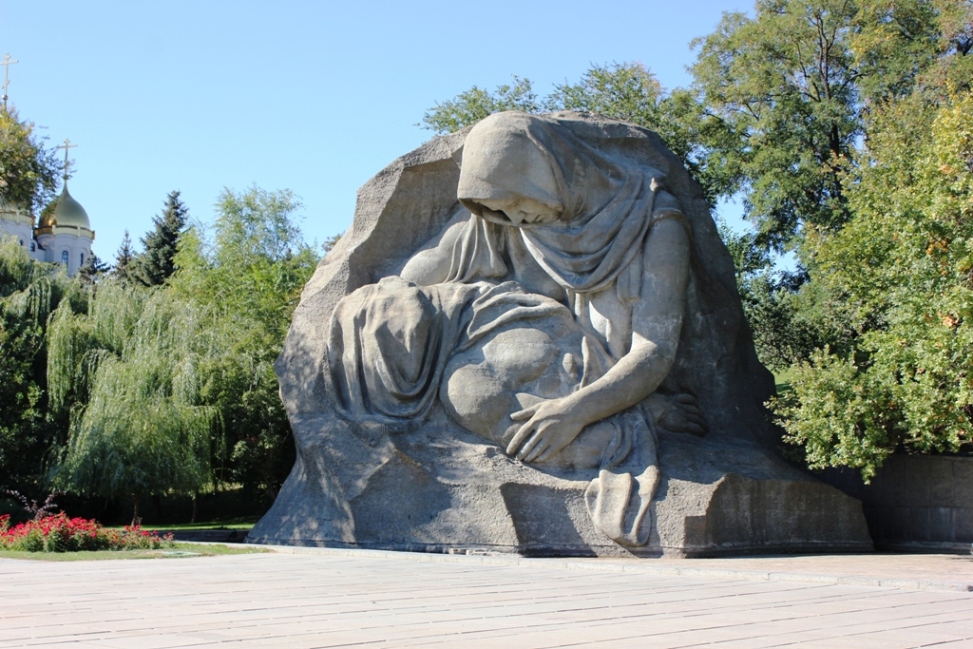 Герои 
Сталинградской 
 битвы
Яков Павел
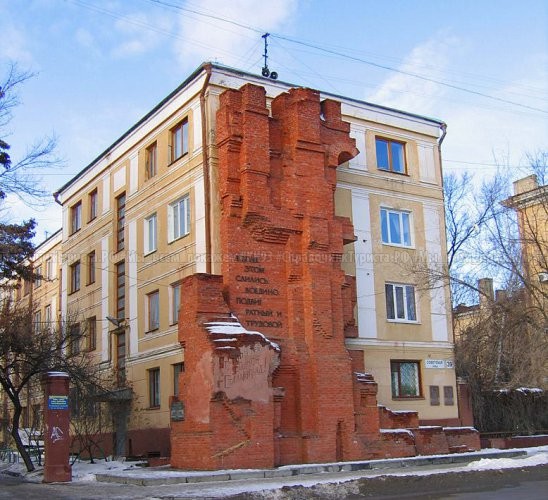 . Дом солдатской 
Славы
 
Дом Павлова
Николай Сердюков
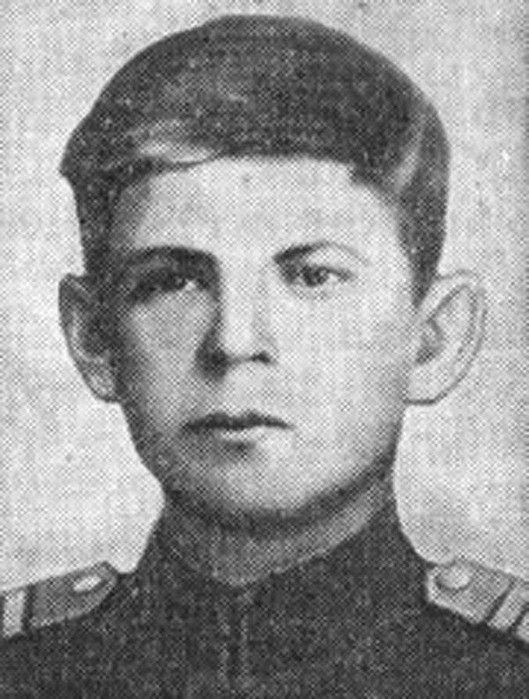 Младший сержант Сердюков закрыл своим телом амбразуру. 


Ему было 18 лет. 

    Герой Советского Союза (посмертно).
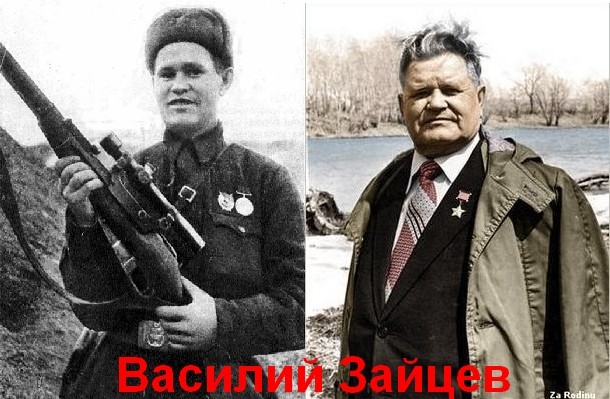 Михаил Паникаха
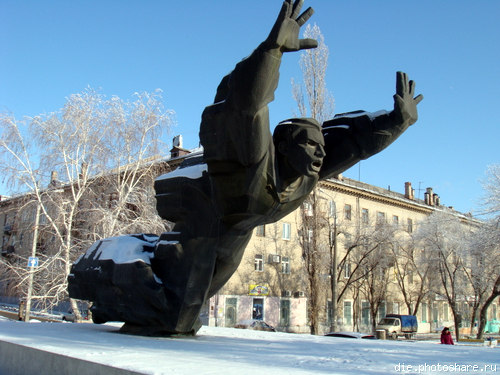 Матвей Путилов – связист
На Мамаевом кургане прекратилась связь.

 Рядовой связист Путилов,  умирая, сжал зубами концы кабеля  и тем самым восстановил телефонную связь.
Гуля Королёва- санинструктор
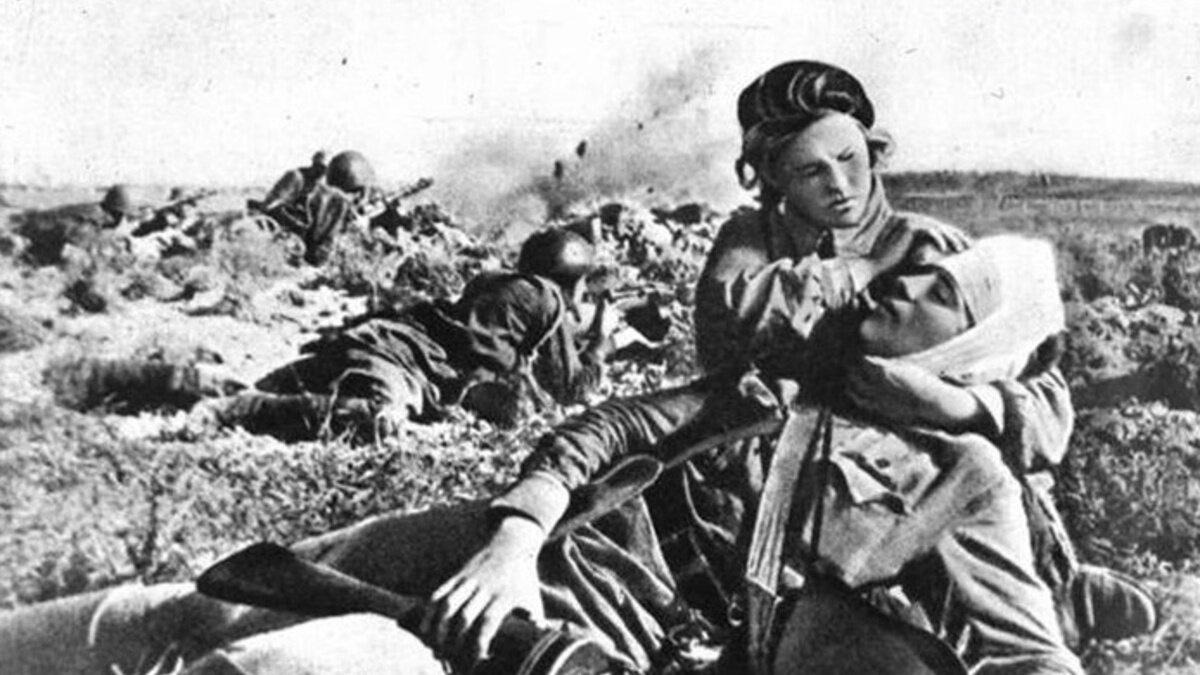 Алексей Маресьев -  лётчик
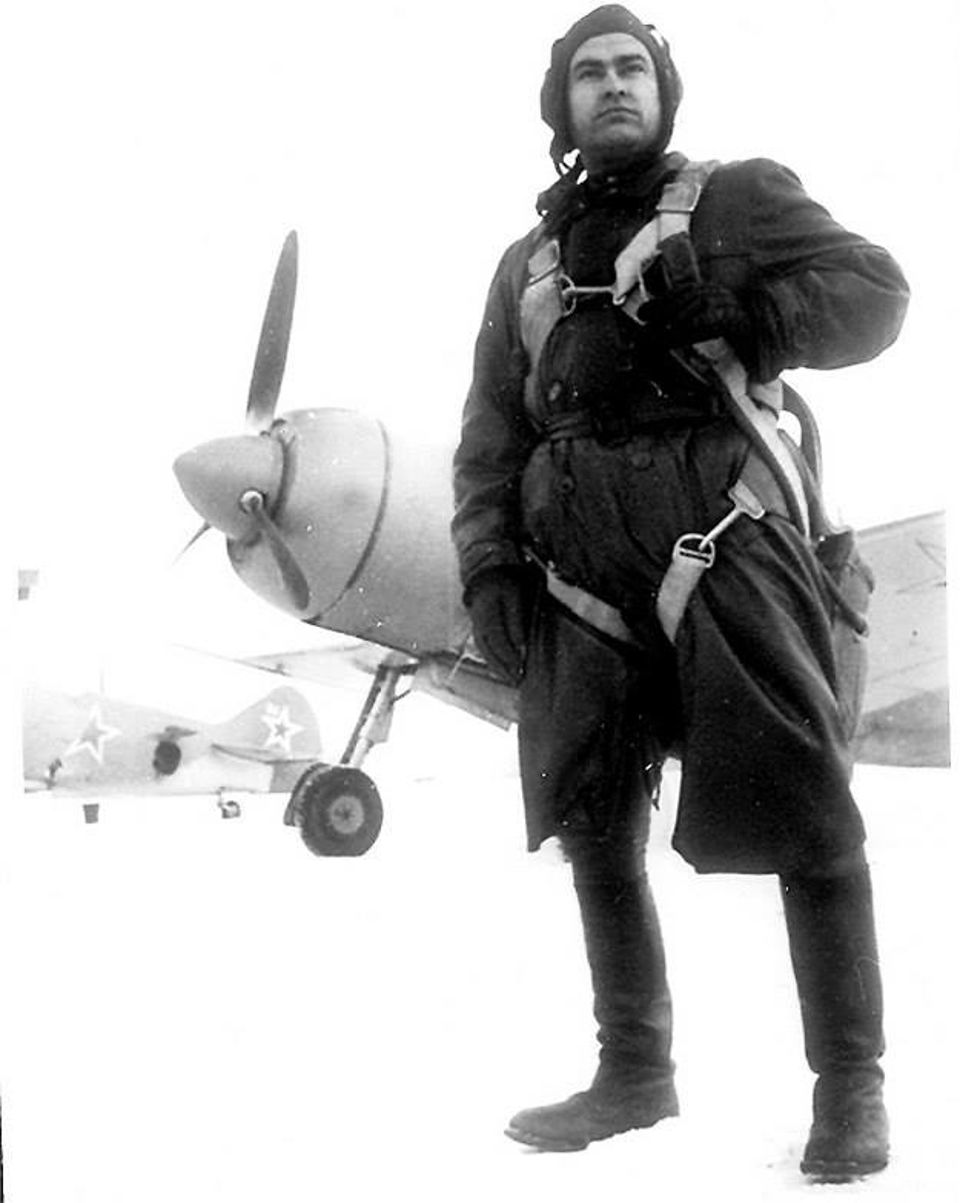 После ампутации  обеих ног Маресьев начал  учиться заново ходить  на протезах, добивается права  летать и возвращается на фронт.
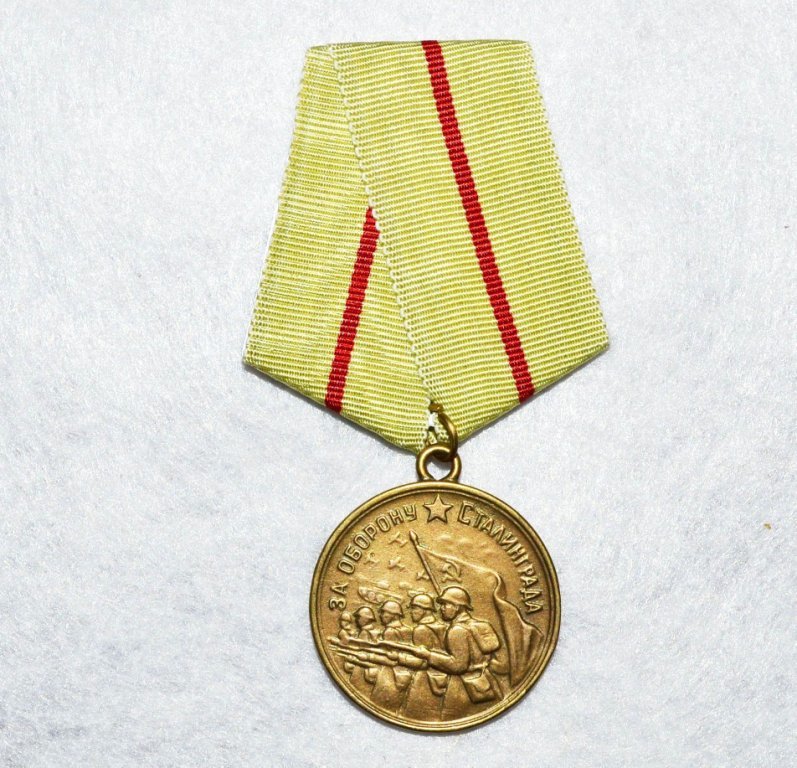 Медаль 
«За оборону 
             Сталинграда»    - 
700 тысяч  защитников


Герой 
Советского Союза – 
114 воинов
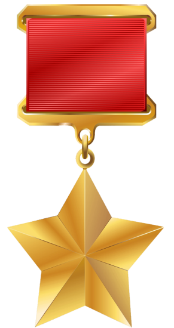 Песня  «От героев былых  времён…»
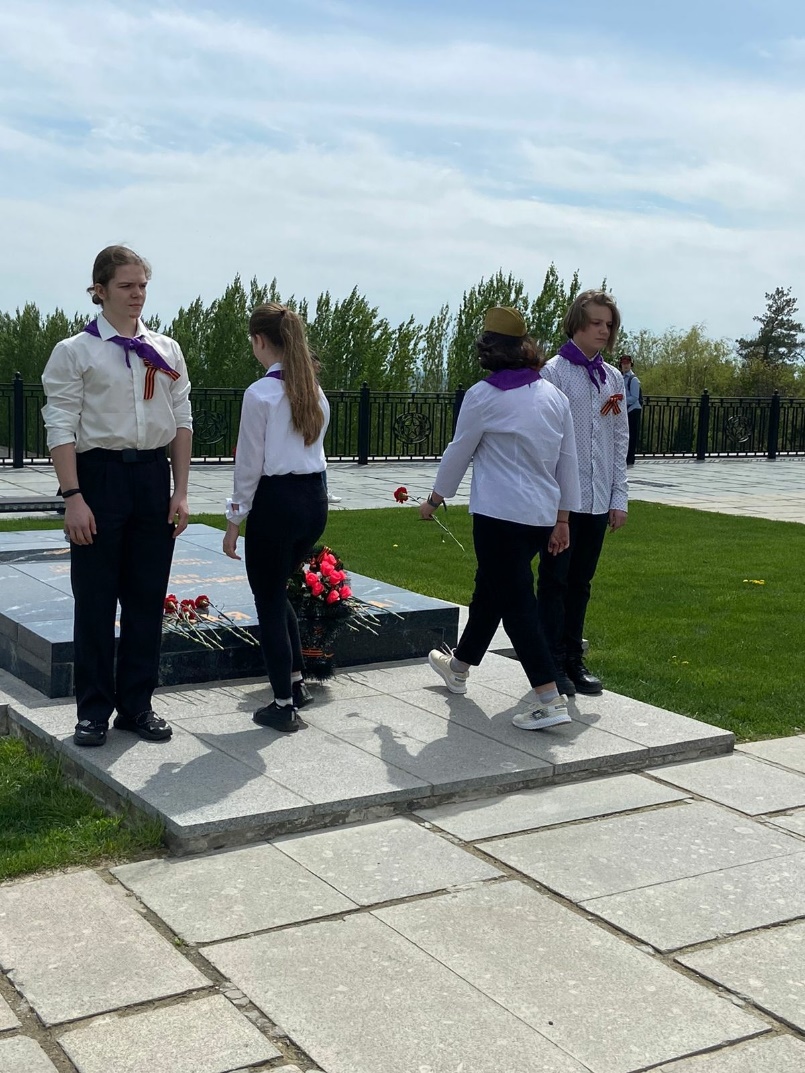 Мамаев курган. 29.04.2022
Возложение  цветов к могиле маршала  В.И.Чуйкова
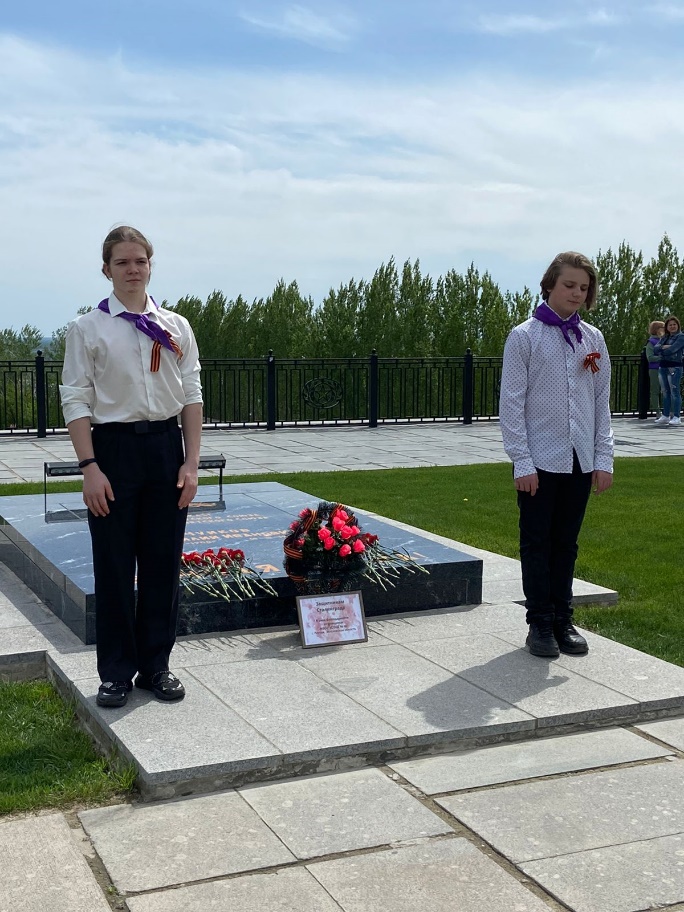 Мамаев
 курган. 
29.04.2022 

Могила Дважды Героя Советского Союза маршала  В.И.Чуйкова
Почётный  караул
Пантеон Славы  на Мамаевом кургане В центре зала скульптура руки, держащая факел Вечного огня…
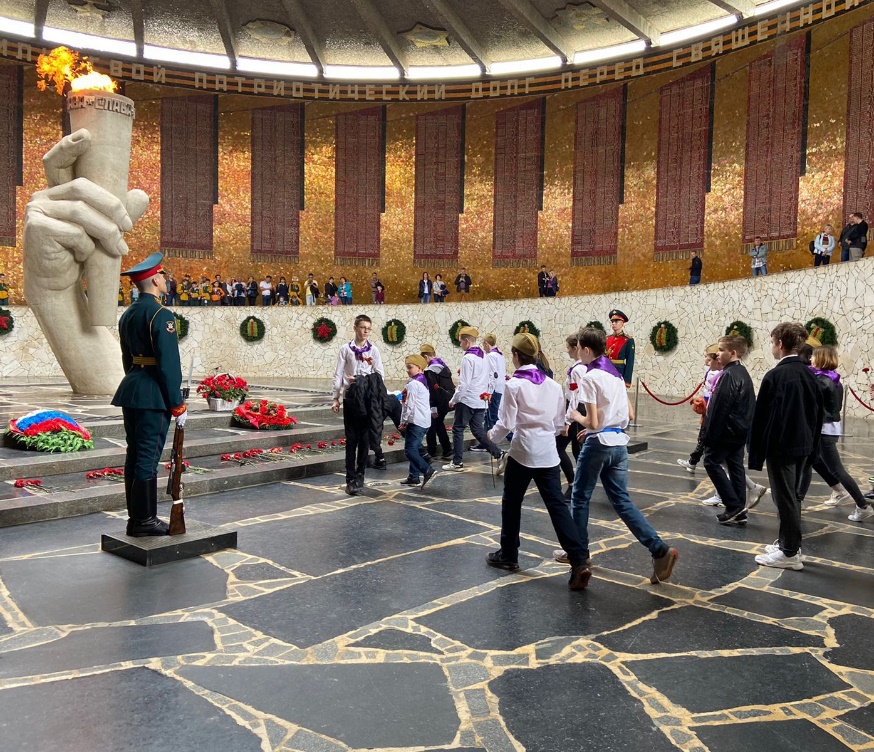 Видео Смена Почётного караула
Мемориал «Солдатское поле»
За синее небо СПАСИБО!
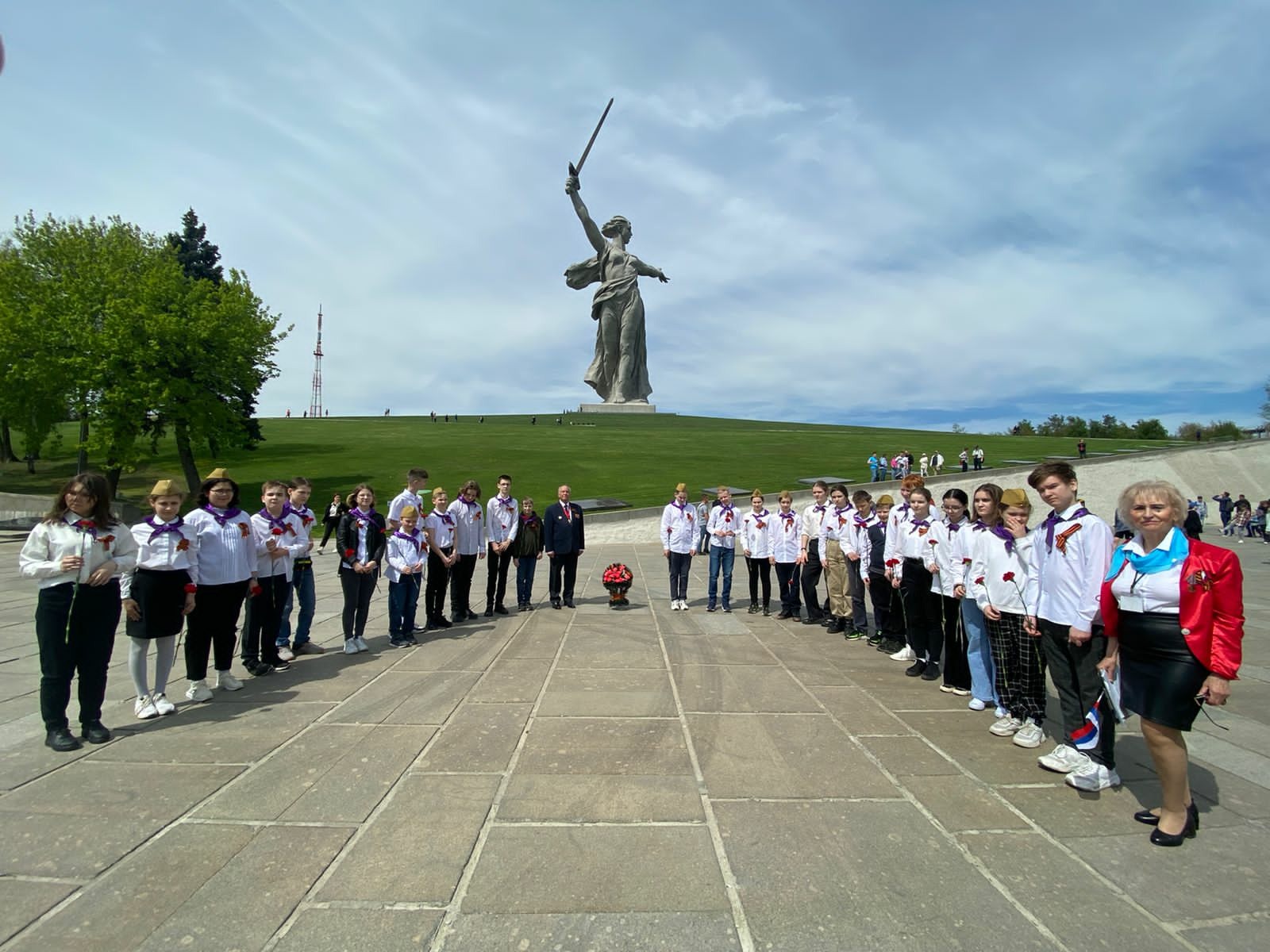 МИНУТА  МОЛЧАНИЯ
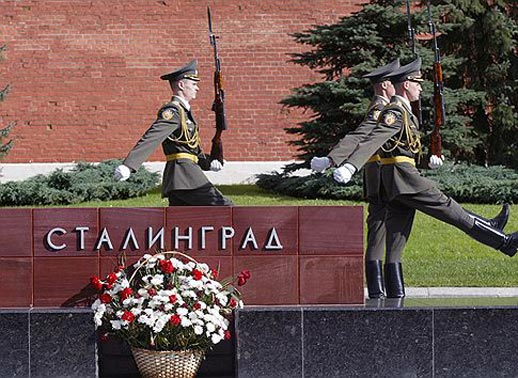 Берегите мир!
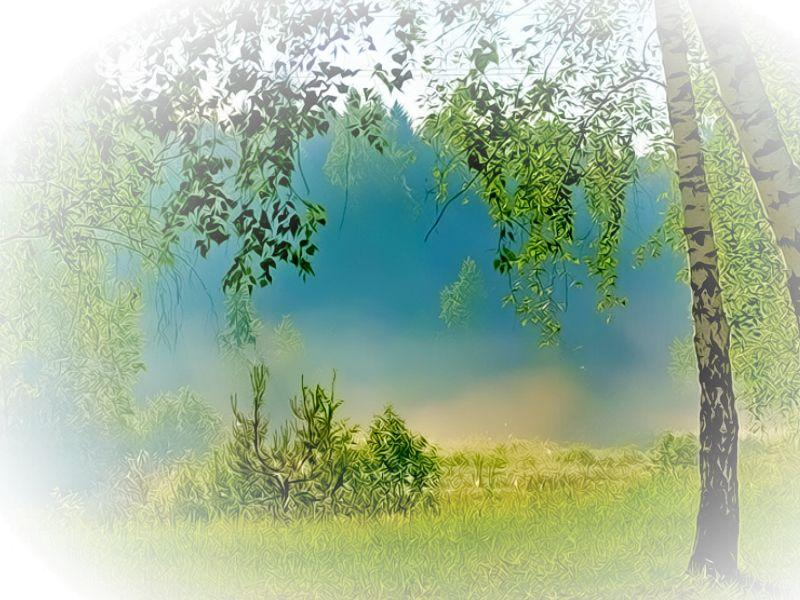 Берегите Россию